Porque es importante la oración
Por: Cindy Tutsch, D.Min. 	      						      Copyright © 2021
[Speaker Notes: ¿Cuál debe ser el enfoque de nuestras oraciones en estos últimos días de la historia de este mundo? Al considerar la urgencia de los tiempos en que vivimos, ¿sobre qué debiéramos estar orando?]
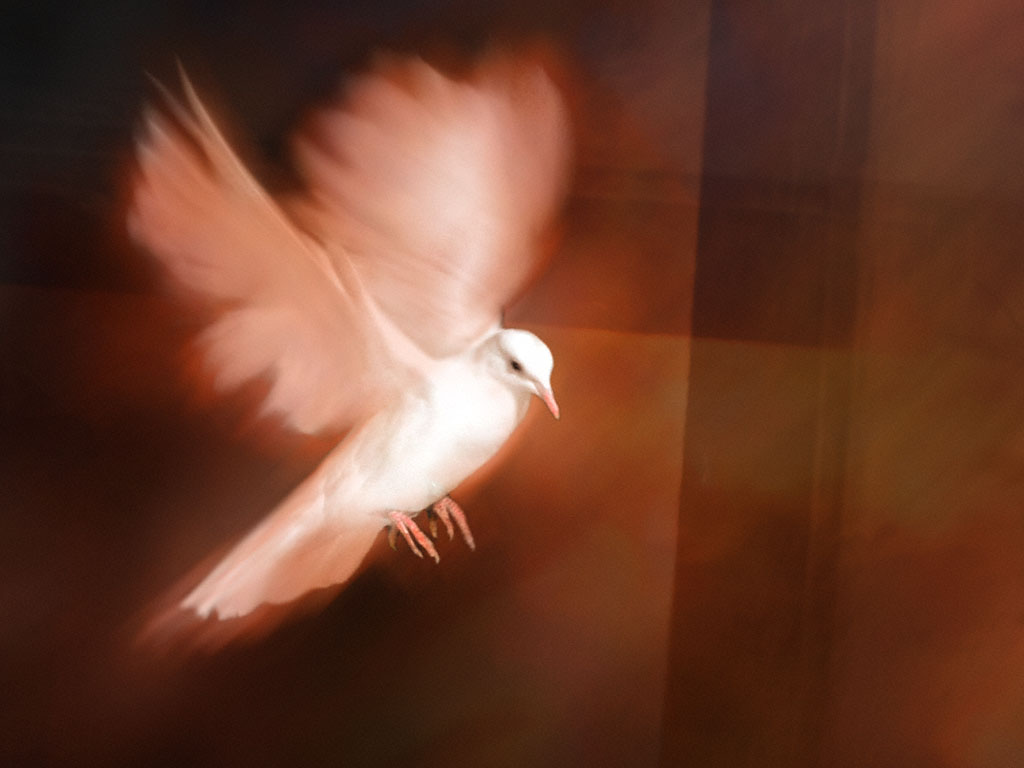 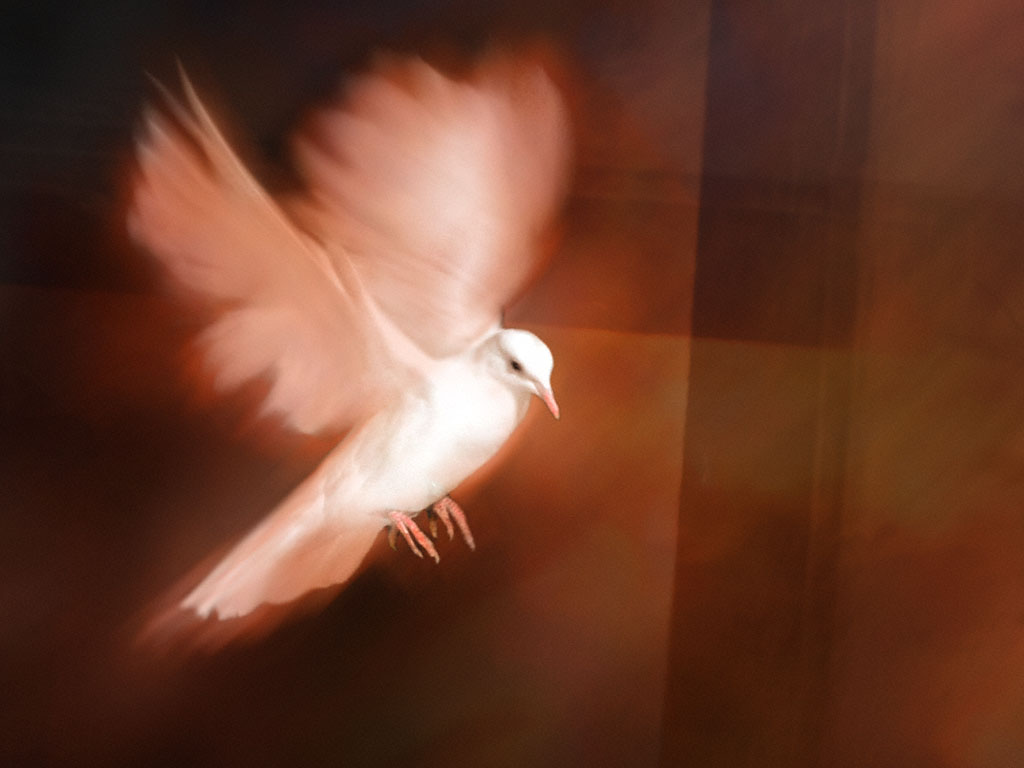 [Speaker Notes: ¿Cuál fue el tema favorito de Jesús? ¿El amor? ¿El reino de Dios? ¿El perdón?]
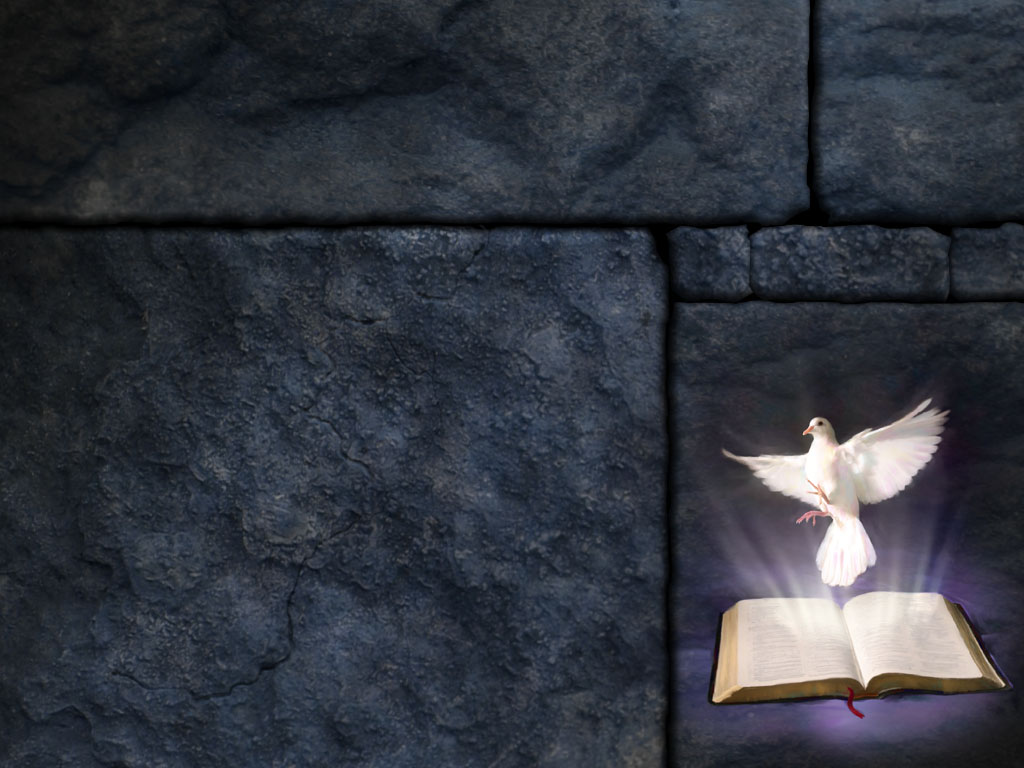 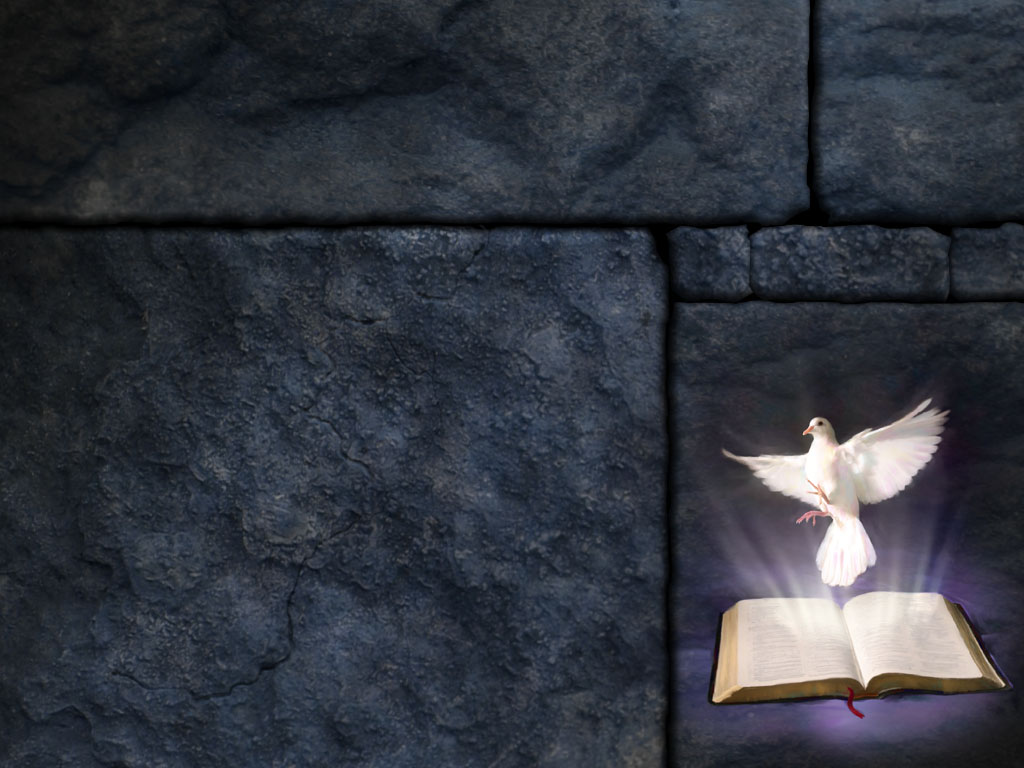 "Cristo, el gran Maestro, tuvo una infinita variedad de temas para elegir, pero del que más se ocupó fue de la dádiva del Espíritu Santo” 
~ Mensajes Selectos, t. 1, p. 156
[Speaker Notes: "Cristo, el gran Maestro, tuvo una infinita variedad de temas para elegir, pero del que más se ocupó fue de la dádiva del Espíritu Santo” (Mensajes Selectos, t. 1, p. 156). Ciertamente entonces, nuestra primera prioridad debe ser recibir el Espíritu Santo.]
[Speaker Notes: La Biblia compara el derramamiento del Espíritu Santo sobre la iglesia apostólica en el Pentecostés, con la lluvia temprana. Justamente antes de que Jesús venga por segunda vez, su Espíritu Santo será derramado nuevamente. Esta será la lluvia tardía, el derramamiento especial del Espíritu Santo sobre su pueblo, a fin de prepararlo para el tiempo de angustia y darle poder para que testifique en su nombre.]
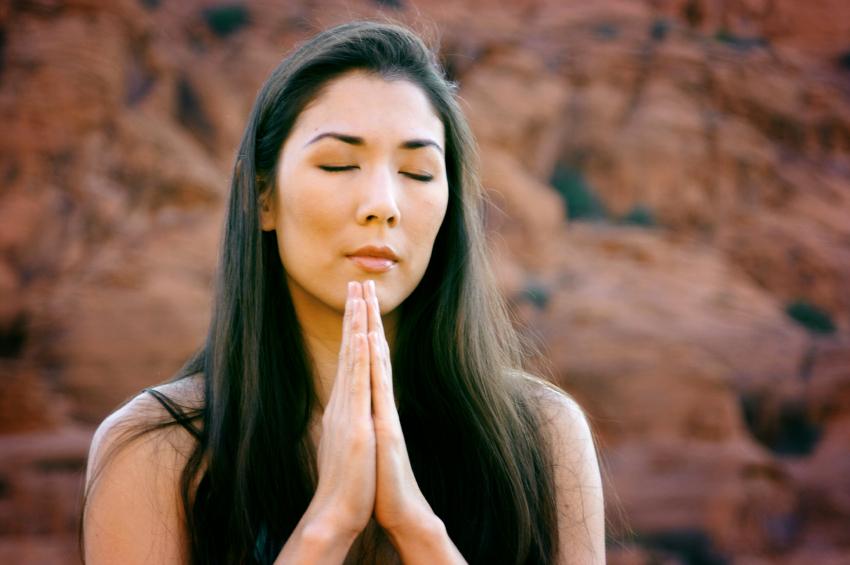 "Conozcamos al Señor; vayamos tras su conocimiento.Tan cierto como que sale el sol,    él habrá de manifestarse;vendrá a nosotros como la lluvia de invierno,    como la lluvia de primavera que riega la tierra”.

~ Oseas 6:3
[Speaker Notes: Esta experiencia se describe de la manera siguiente el Oseas 6:3: 
"Conozcamos al Señor; vayamos tras su conocimiento.Tan cierto como que sale el sol,    él habrá de manifestarse;vendrá a nosotros como la lluvia de invierno,    como la lluvia de primavera que riega la tierra”.]
“¿Esperamos ver que se reavive toda la iglesia? Ese tiempo nunca llegará. Hay personas en la iglesia que no están convertidas y que no se unirán a la oración ferviente y eficaz. Debemos hacer la obra individualmente. Debemos orar más y hablar menos” 
~ Mensajes Selectos t. 1, p. 122
[Speaker Notes: Podemos orar en favor de nuestra iglesia, para que pueda unirse en misión, propósito y amor, al mismo tiempo que reconocemos que la iglesia entera nunca podrá ser revivida. “¿Esperamos ver que se reavive toda la iglesia? Ese tiempo nunca llegará. Hay personas en la iglesia que no están convertidas y que no se unirán a la oración ferviente y eficaz. Debemos hacer la obra individualmente. Debemos orar más y hablar menos”  (Mensajes Selectos t. 1, p. 122). ¿Por qué otra cosa debemos orar en estos últimos días?  Ciertamente, por nuestros gobernantes.]
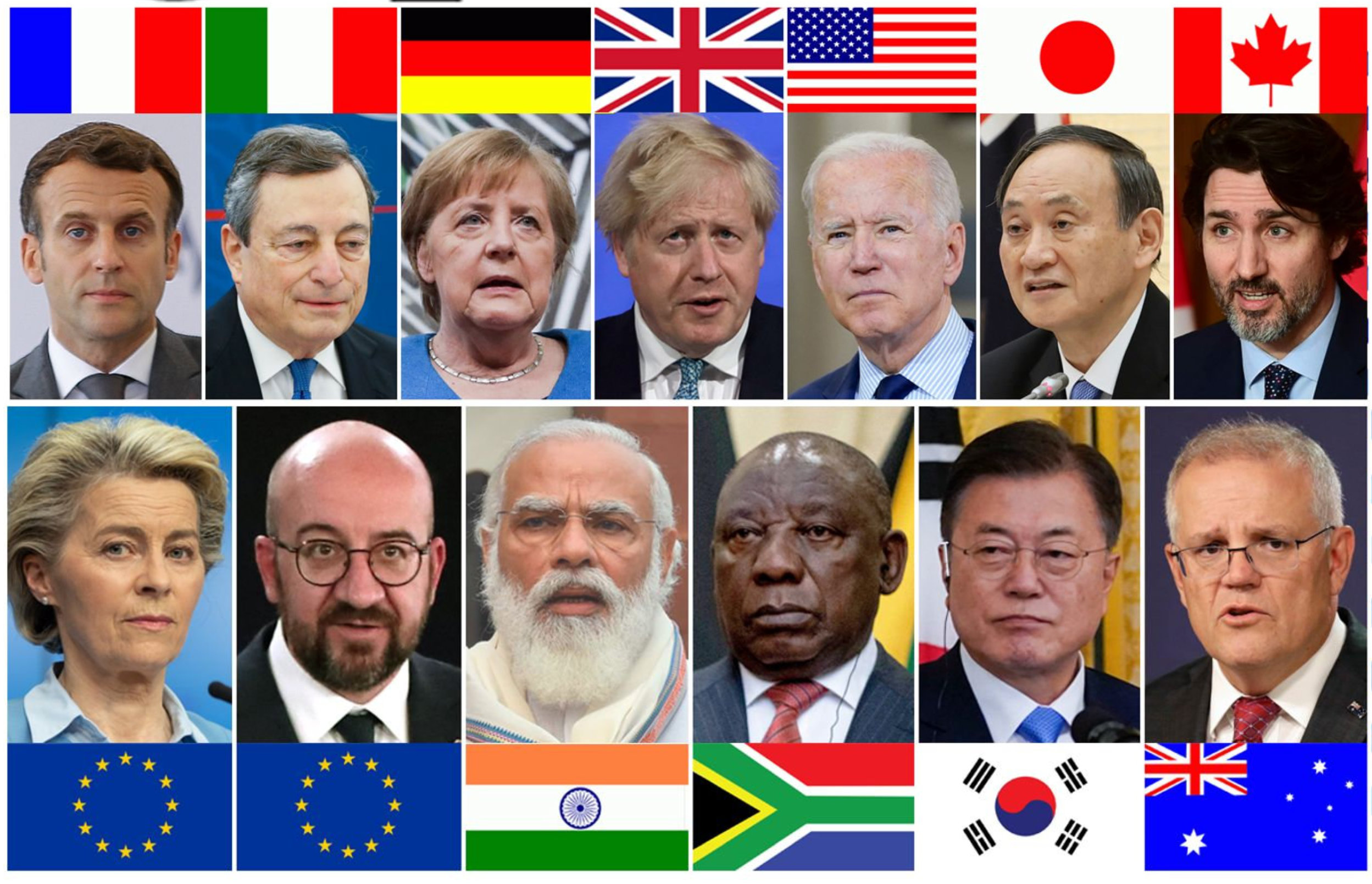 [Speaker Notes: Los líderes de nuestras naciones.]
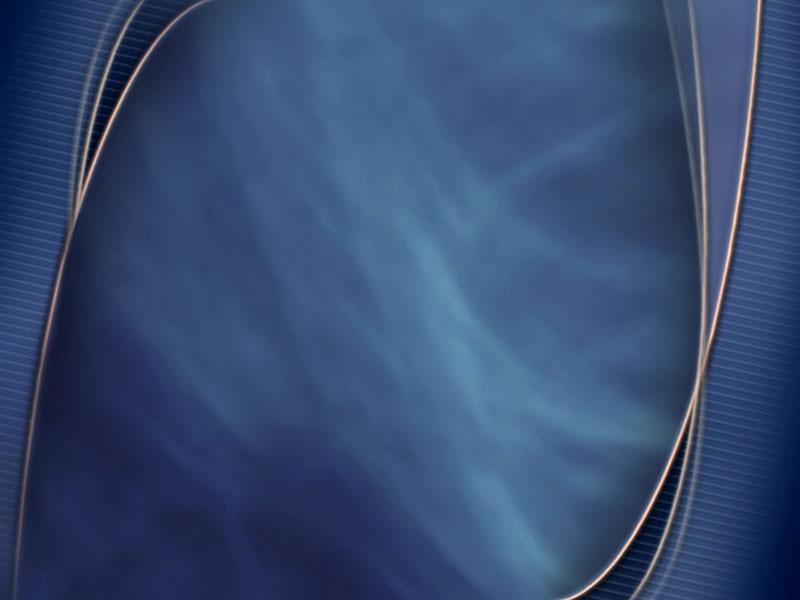 “Así que recomiendo, ante todo, que se hagan plegarias, oraciones, súplicas y acciones de gracias por todos,  especialmente por los gobernantes y por todas las autoridades, para que tengamos paz y tranquilidad, y llevemos una vida piadosa y digna. Esto es bueno y agradable a Dios nuestro Salvador”.
                                                1 Timoteo 2:1-3, NVI.
[Speaker Notes: Dice el apóstol Pablo: “Así que recomiendo, ante todo, que se hagan plegarias, oraciones, súplicas y acciones de gracias por todos, 2 especialmente por los gobernantes y por todas las autoridades, para que tengamos paz y tranquilidad, y llevemos una vida piadosa y digna. 3 Esto es bueno y agradable a Dios nuestro Salvador” (1 Timoteo 2:1-3, NVI).

Podemos también elevar oraciones de intercesión por la salvación de nuestra familia y por nuestros amigos y vecinos.]
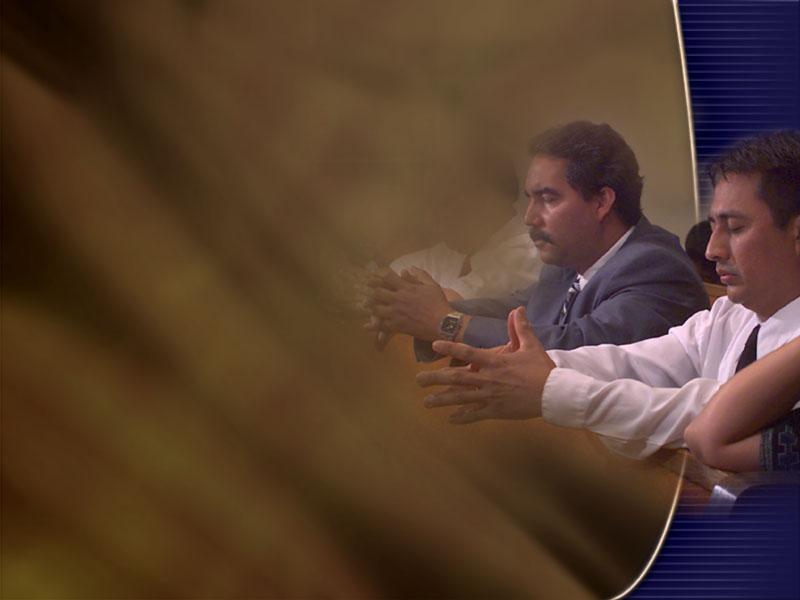 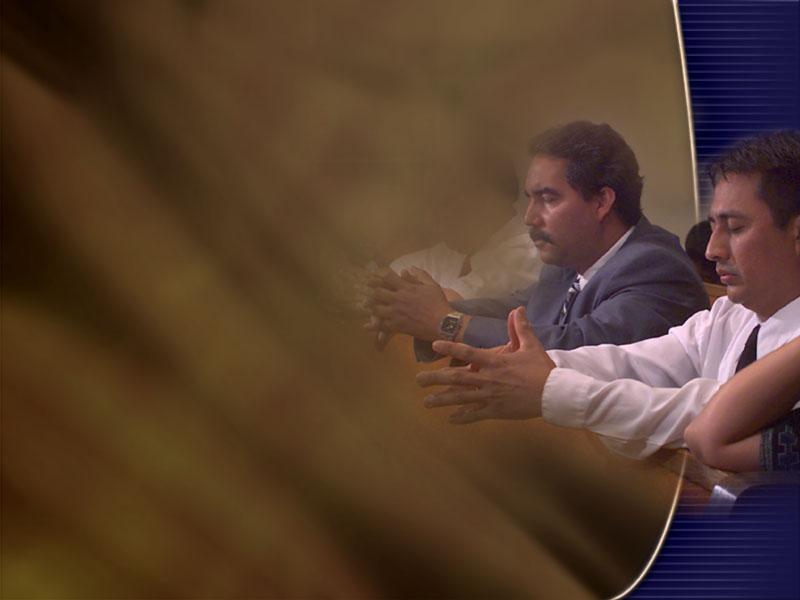 " ¿Por qué no se reúnen dos o tres para interceder con Dios por la salvación de alguna persona en especial, y luego por otra aún? 
~ Testimonios para la iglesia, t. 7, p. 23
[Speaker Notes: " ¿Por qué no se reúnen dos o tres para interceder con Dios por la salvación de alguna persona en especial, y luego por otra aún? (Testimonios para la iglesia, t. 7, p. 23).]
“…la oración es la llave en la mano de la fe para abrir el almacén del cielo, en donde están atesorados los recursos infinitos de la Omnipotencia?”.  
 
~ El Camino a Cristo, pp. 93, 94
[Speaker Notes: “…la oración es la llave en la mano de la fe para abrir el almacén del cielo, en donde están atesorados los recursos infinitos de la Omnipotencia?” (El Camino a Cristo, pp. 93, 94 ).]
“Presentad a Dios vuestras necesidades, tristezas, gozos, cuidados y temores. No podéis agobiarle ni cansarle. El que tiene contados los cabellos de vuestra cabeza no es indiferente a las necesidades de sus hijos… Las relaciones entre Dios y cada una de las almas son tan claras y plenas como si no hubiese otra alma por la cual hubiera dado a su Hijo amado. 
~ El Camino a Cristo, p. 100
[Speaker Notes: Y me encanta este pasaje en relación con la oración, escrito por una visionaria en el siglo XIX:

 “Presentad a Dios vuestras necesidades, tristezas, gozos, cuidados y temores. No podéis agobiarle ni cansarle. El que tiene contados los cabellos de vuestra cabeza no es indiferente a las necesidades de sus hijos… Las relaciones entre Dios y cada una de las almas son tan claras y plenas como si no hubiese otra alma por la cual hubiera dado a su Hijo amado. (El Camino a Cristo, p. 100).]
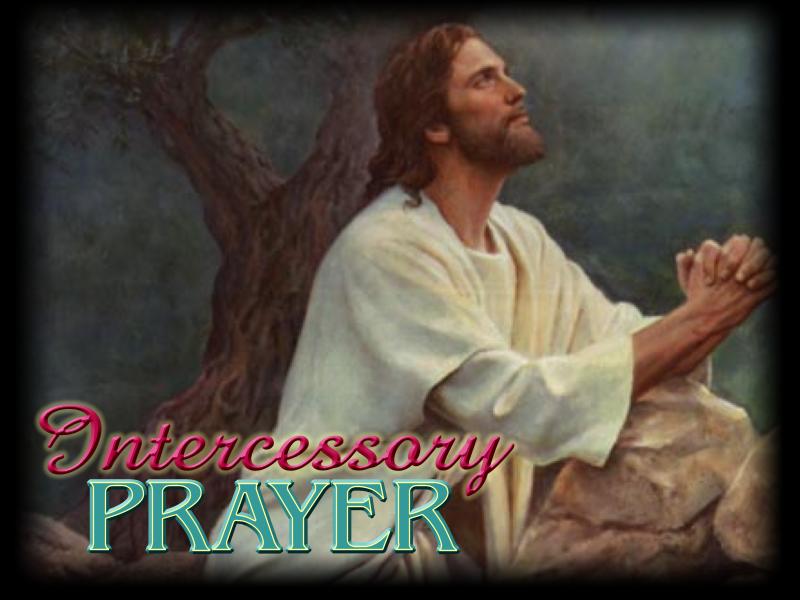 [Speaker Notes: ¿Y qué acerca de la oración de intercesión? ¿Qué podemos aprender acerca de orar por aquellos especialmente cercanos a nuestro corazón?]
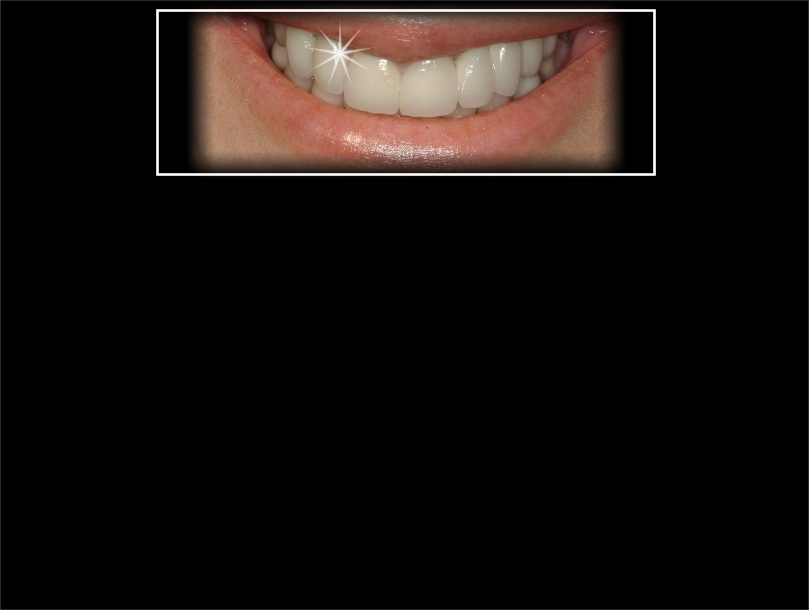 [Speaker Notes: ¡Cuán a menudo nuestro corazón se ha alegrado, nuestro espíritu se ha elevado, nuestra valentía se ha fortalecido!...]
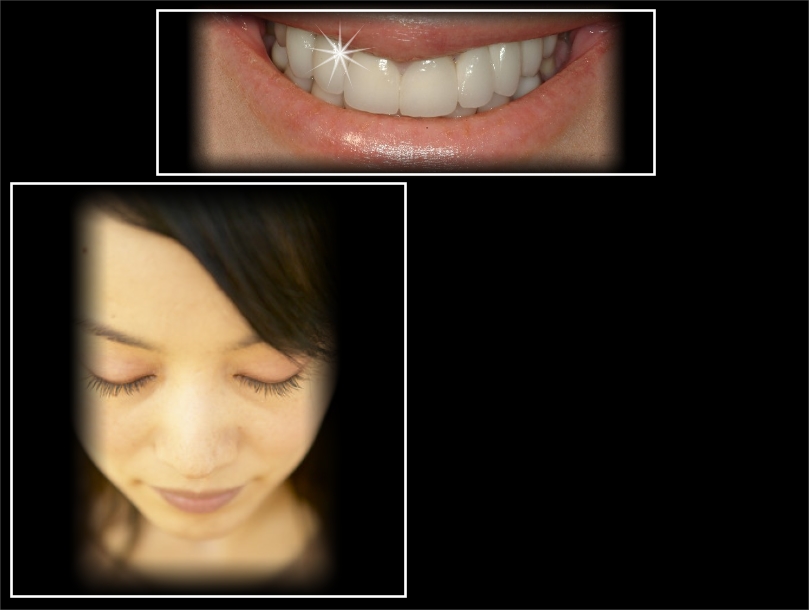 [Speaker Notes: por las simples palabras “voy a orar por ti!” Y sin embargo, qué fácil es decir esas palabras con buenas intenciones…]
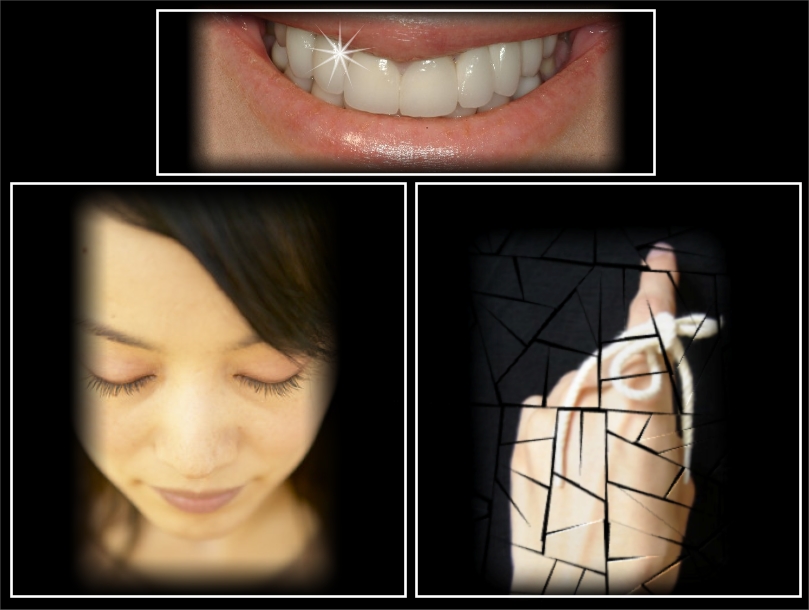 [Speaker Notes: y luego seguir nuestro camino y olvidar nuestra promesa.]
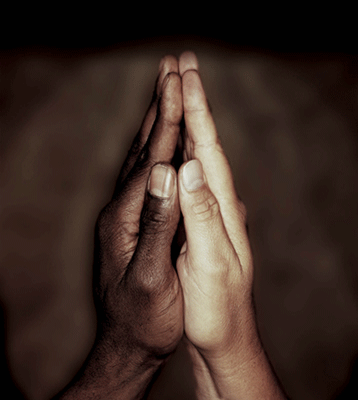 “Oremos…los unos por los otros, llevándonos unos a otros ante la presencia de Dios con fe viviente”.
 (Elena G. White, Review and Herald, 28 de agosto de 1888).
[Speaker Notes: “Oremos…los unos por los otros, llevándonos unos a otros ante la presencia de Dios con fe viviente”  (Elena G. White, Review and Herald, 28 de agosto de 1888).]
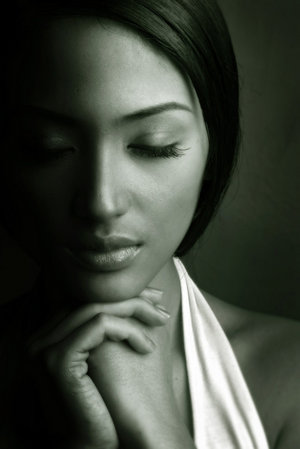 “…Comenzad a orar por las almas; aproximaos a Cristo, colocaos más cerca de su costado sangrante. Permitid que un espíritu humilde y sereno adorne vuestras vidas, y haced que vuestras peticiones fervientes, sinceras y humildes asciendan hacia Dios en busca de sabiduría para tener éxito en la salvación no sólo de vuestra propia alma, sino también de otras almas”.
~ Testimonios para la Iglesia 1: 449
[Speaker Notes: Dios desea que oremos en favor de personas específicas —vecinos, amigo 

“…Comenzad a orar por las almas; aproximaos a Cristo, colocaos más cerca de su costado sangrante. Permitid que un espíritu humilde y sereno adorne vuestras vidas, y haced que vuestras peticiones fervientes, sinceras y humildes asciendan hacia Dios en busca de sabiduría para tener éxito en la salvación no sólo de vuestra propia alma, sino también de otras almas”. 
                                                                                     (Testimonios para la Iglesia 1: 449).]
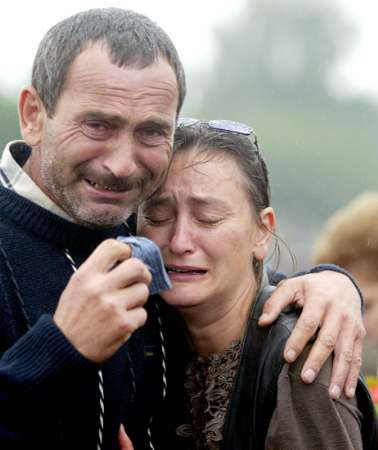 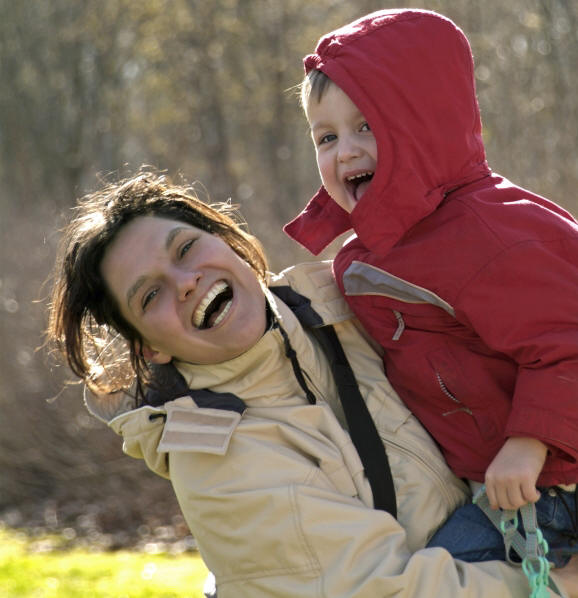 “El que con lágrimas siembra, con regocijo cosecha” 								(Salmo 126:5).
[Speaker Notes: ¿Es fácil orar por otros? “El que con lágrimas siembra, con regocijo cosecha” (Salmo 126:5).

Hablemos acerca de orar por nuestros propios hijos. La siguiente es una hermosa promesa para los padres:]
“No temas, porque yo estoy contigo; desde el oriente traeré a tu descendencia, desde el occidente te reuniré.  Al norte le diré: “¡Entrégalos!” 
 y al sur: “¡No los retengas!  Trae a mis hijos desde lejos y a mis hijas desde los confines de la tierra”.
~ Isaías 43:5, 6, NVI
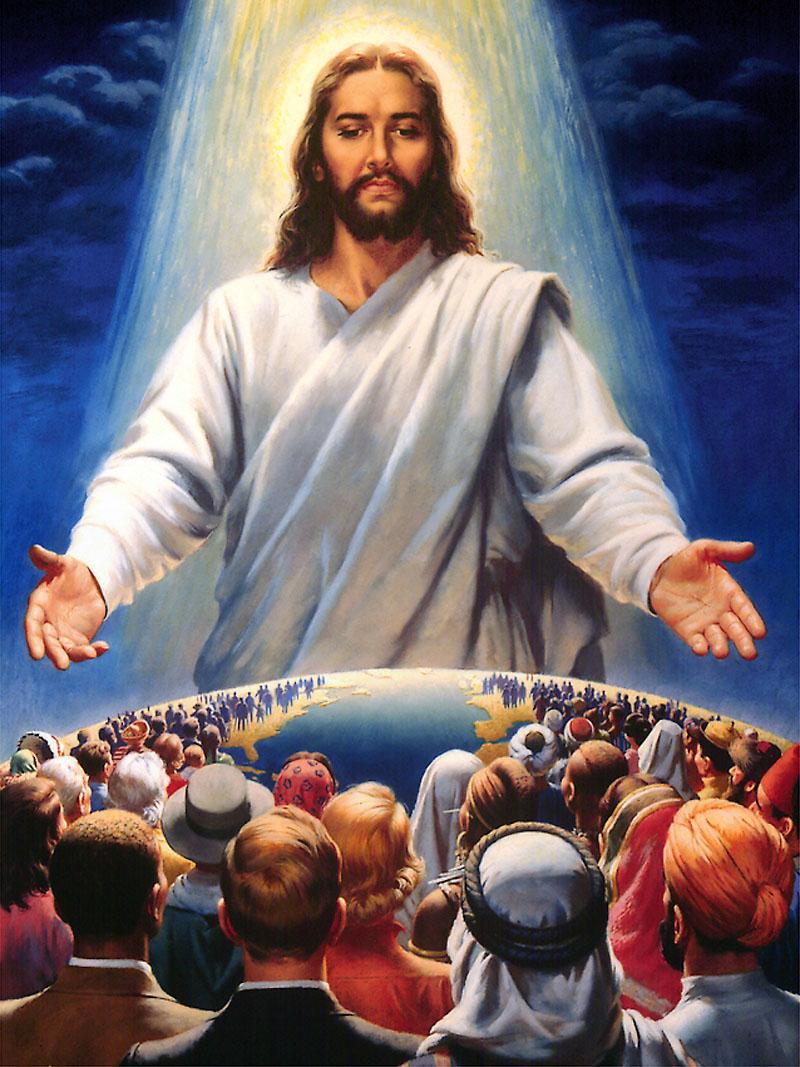 [Speaker Notes: “No temas, porque yo estoy contigo; desde el oriente traeré a tu descendencia, desde el occidente te reuniré.  Al norte le diré: “¡Entrégalos!”  y al sur: “¡No los retengas!  Trae a mis hijos desde lejos y a mis hijas desde los confines de la tierra”.
~ Isaías 43:5, 6, NVI]
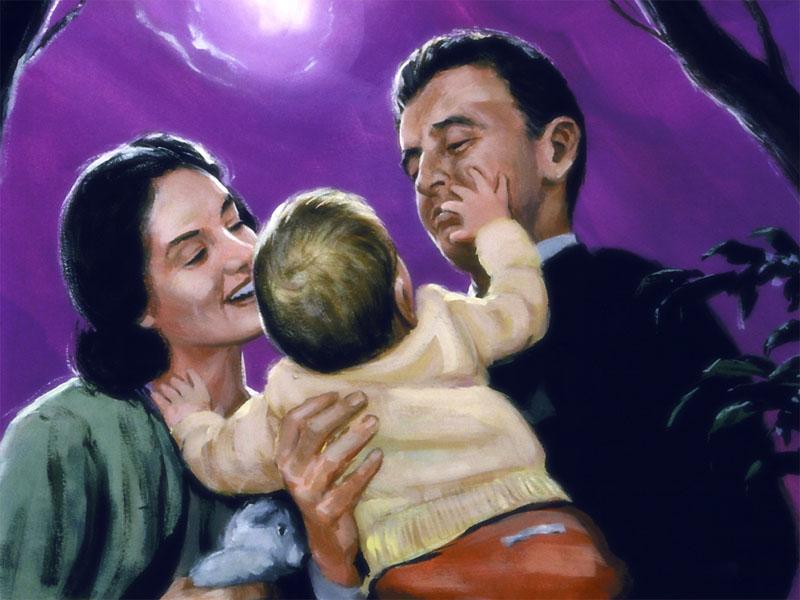 “Reprime tu llanto, las lágrimas de tus ojos, pues tus obras tendrán su recompensa: tus hijos
 volverán del país enemigo  —afirma el Señor—’’. Jeremías 31:16, NVI
[Speaker Notes: “Reprime tu llanto, las lágrimas de tus ojos, pues tus obras tendrán su recompensa: tus hijos
 volverán del país enemigo  —afirma el Señor—“ (Jeremías 31:16, NVI). El país distante del
 enemigo es un símbolo de nuestros hijos que están en el terreno de Satanás, lejos de la
 seguridad del reino de la gracia. ¡La promesa de Dios es para ellos! 
 
Y aunque esta imagen ilustra el gozo de los padres que han perdido a sus hijos por causa de la
 muerte, en el día de la resurrección, yo creo que el texto describe también el gozo de los padres
 que reciben a sus hijos de vuelta, del reino de la muerte espiritual.]
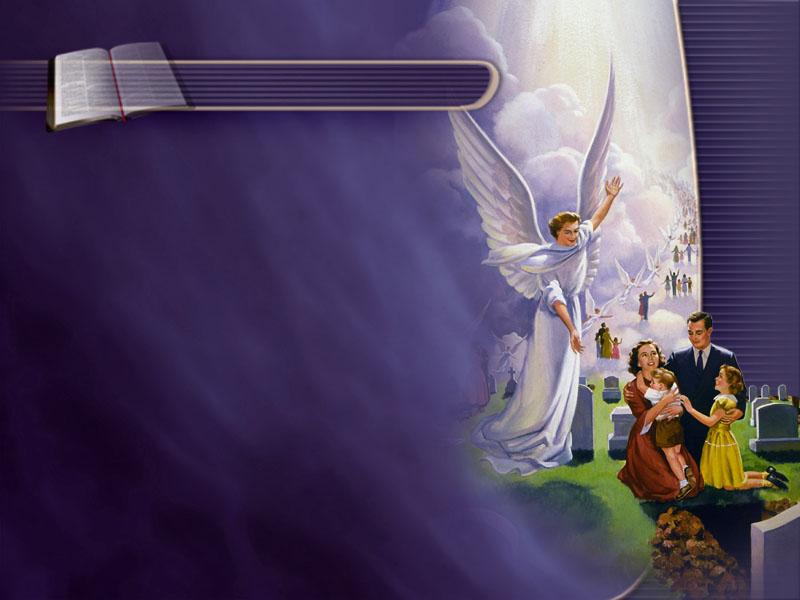 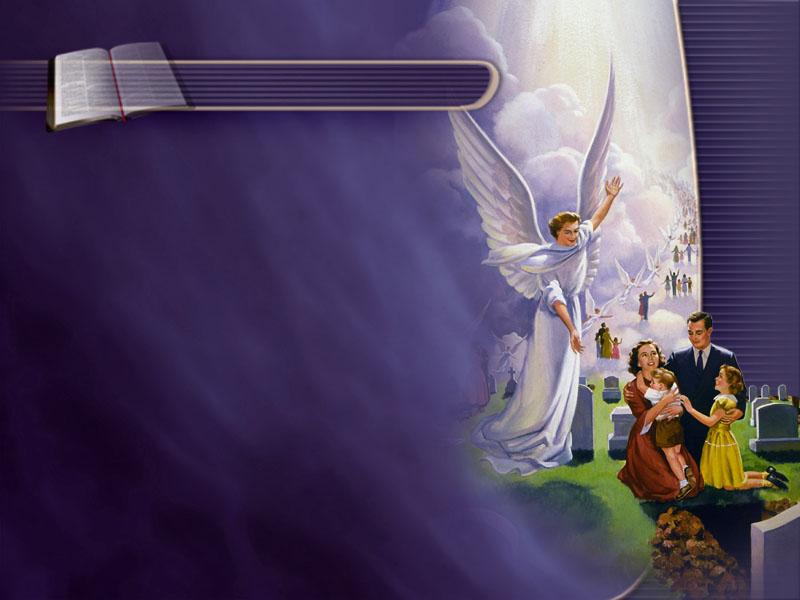 Isaiah 49:18, 25b
“Alza tus ojos, y mira a tu alrededor;  todos se reúnen y vienen hacia ti.
Tan cierto como que yo vivo  —afirma el Señor—, a todos ellos los usarás como adorno,  los lucirás en tu vestido de novia… Contenderé con los que contiendan contigo,  y yo mismo salvaré a
tus hijos.
[Speaker Notes: Otra hermosa promesa: “Alza tus ojos, y mira a tu alrededor;  todos se reúnen y vienen hacia ti.
Tan cierto como que yo vivo  —afirma el Señor—, a todos ellos los usarás como adorno,  los
lucirás en tu vestido de novia… Contenderé con los que contiendan contigo,  y yo mismo salvaré a
tus hijos. (Isaías 49:18, 25b, NVI)]
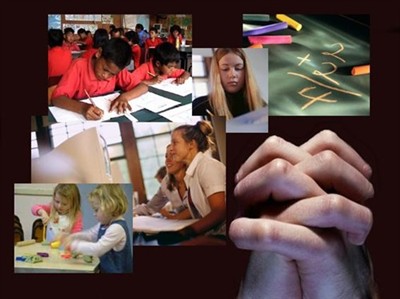 “Si los padres sienten que nunca quedan libres de sentir la carga de educar y entrenar a sus hijos para Dios; si hacen su labor con fe, cooperando con el Señor a través de ferviente oración y labor, 
tendrán éxito en traer a sus hijos a su Salvador”.
~ Signs of the Times, 9 de abril de 1896).
[Speaker Notes: ¿Dejamos de orar por nuestros hijos cuando cumplen 18 años?
 “Si los padres sienten que nunca quedan libres de sentir la carga de educar y entrenar a sus hijos 
para Dios; si hacen su labor con fe, cooperando con el Señor a través de ferviente oración y labor, 
tendrán éxito en traer a sus hijos a su Salvador”  (Signs of the Times, 9 de abril de 1896).]
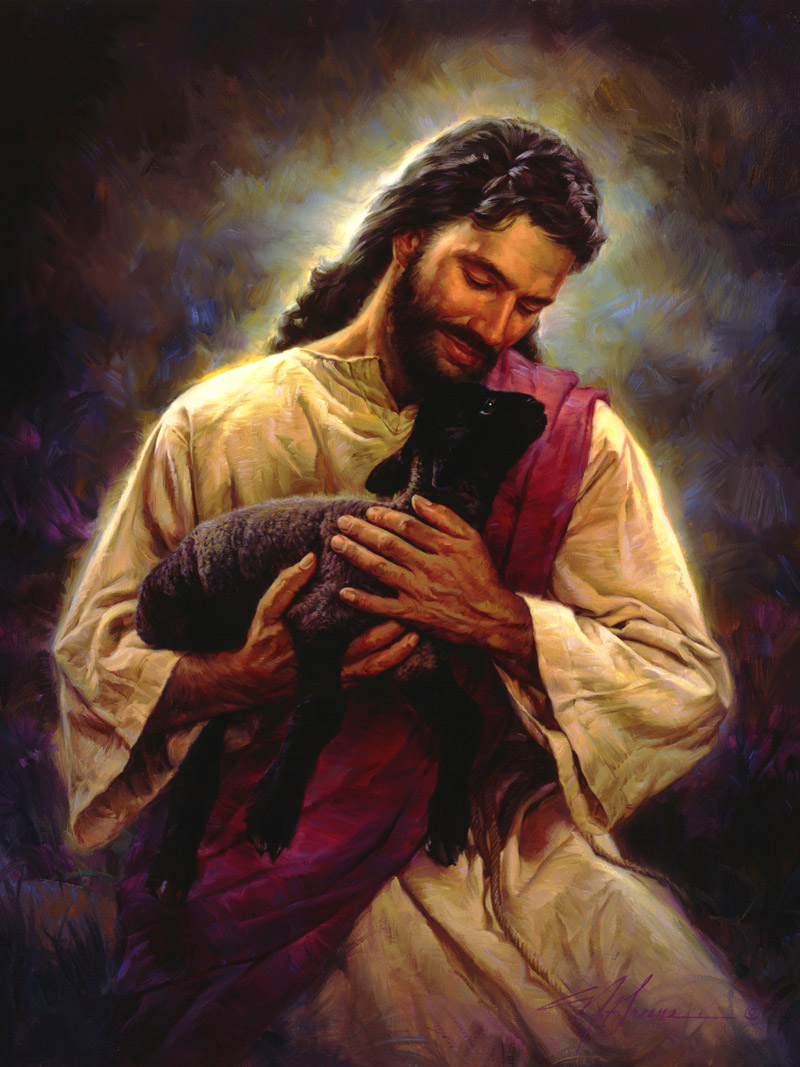 “Buscaré a las ovejas perdidas, recogeré a las extraviadas, vendaré a las heridas y fortaleceré a
las débiles”
~ Ezequiel 34:16
[Speaker Notes: ¿Cuán intensamente debemos hacer esta obra?¿Cuán intensamente la hacía Jesús? Él dice:
“Buscaré a las ovejas perdidas, recogeré a las extraviadas, vendaré a las heridas y fortaleceré a
las débiles” (Ezequiel 34:16).]
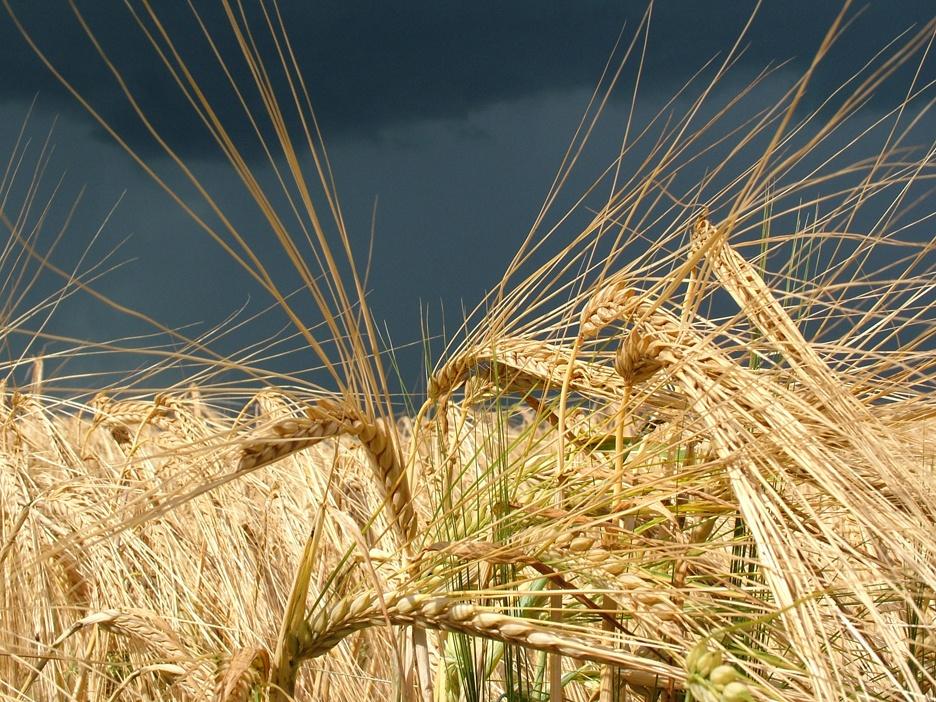 “No nos cansemos de hacer el bien, porque a su debido tiempo cosecharemos si no nos damos por vencidos.”~ Gálatas 6:9
[Speaker Notes: El apóstol Pablo nos recuerda: ” No nos cansemos de hacer el bien, porque a su debido tiempo cosecharemos si no nos damos por vencidos” (Gálatas 6:9).]
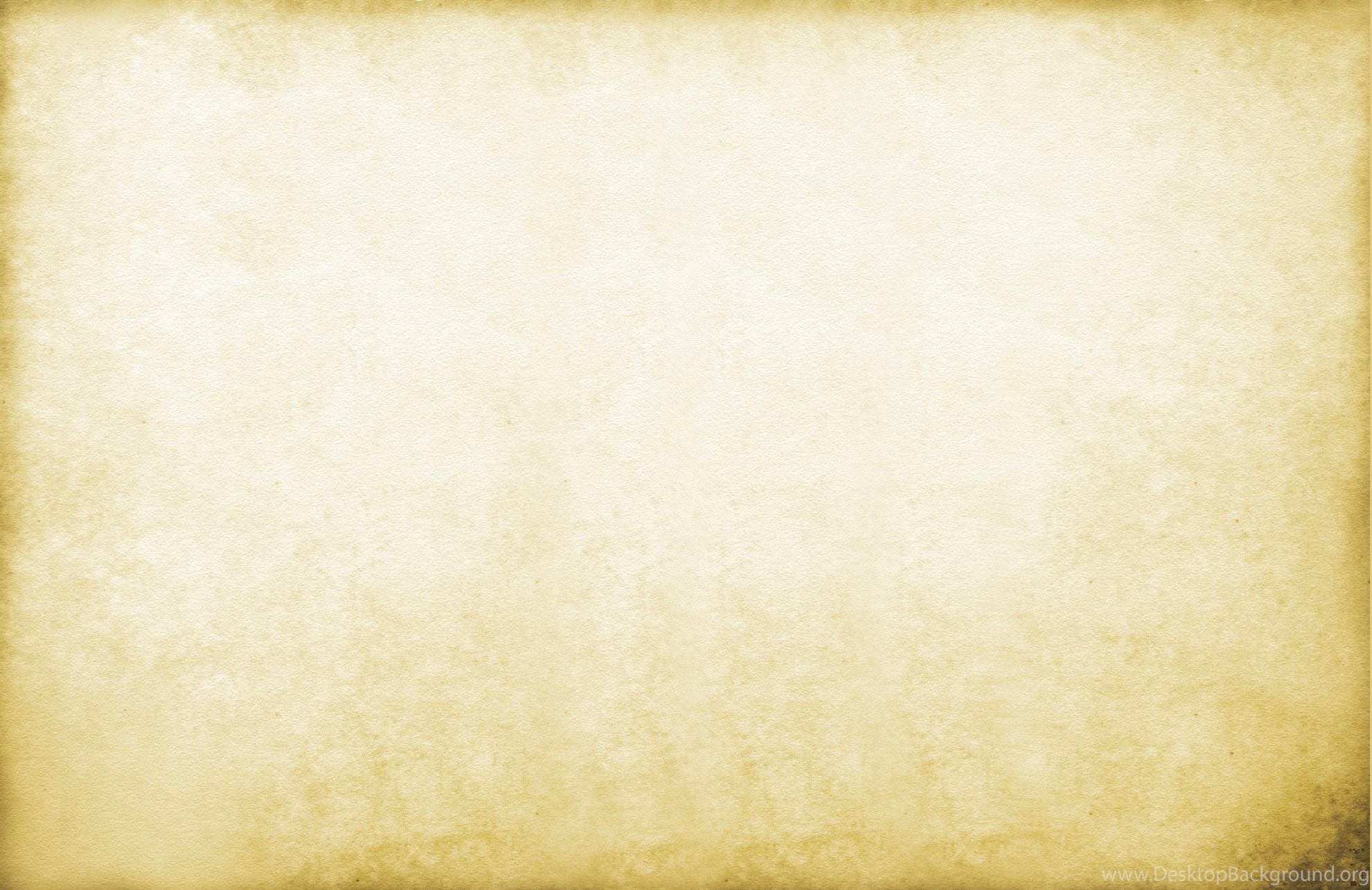 Queridos Esposo:
 “Anoche visité a Edson. . . hablé con él en forma clara, pero bondadosa; pero él creía muy firmemente que había sido [agraviado]. . . Oré en favor de Edson, pero su corazón no parecía conmovido. Decidí entonces pasar la noche en oración, porque nuestra ayuda viene solamente de Dios. He orado cinco veces y Edson cuatro. La última vez se desmoronó completamente. Se entregó totalmente a Dios y sus sinceros ruegos y súplicas fueron tales, como muy pocas veces he escuchado en mi vida. Él entonces oró una y otra vez y parecía estar en agonía de espíritu, confesando sus errores, quebrantado su espíritu, sus lágrimas corriendo libremente y mezclándose con sus oraciones.”
[Speaker Notes: Consideremos algunas partes de una carta que Elena G. White le escribió a su esposo en 1876: 
 
Queridos Esposo:
 
“Anoche visité a Edson. . . hablé con él en forma clara, pero bondadosa; pero él creía muy firmemente que había sido [agraviado]. . . Oré en favor de Edson, pero su corazón no parecía conmovido. Decidí entonces pasar la noche en oración, porque nuestra ayuda viene solamente de Dios. He orado cinco veces y Edson cuatro. La última vez se desmoronó completamente. Se entregó totalmente a Dios y sus sinceros ruegos y súplicas fueron tales, como muy pocas veces he escuchado en mi vida. Él entonces oró una y otra vez y parecía estar en agonía de espíritu, confesando sus errores, quebrantado su espíritu, sus lágrimas corriendo libremente y mezclándose con sus oraciones.]
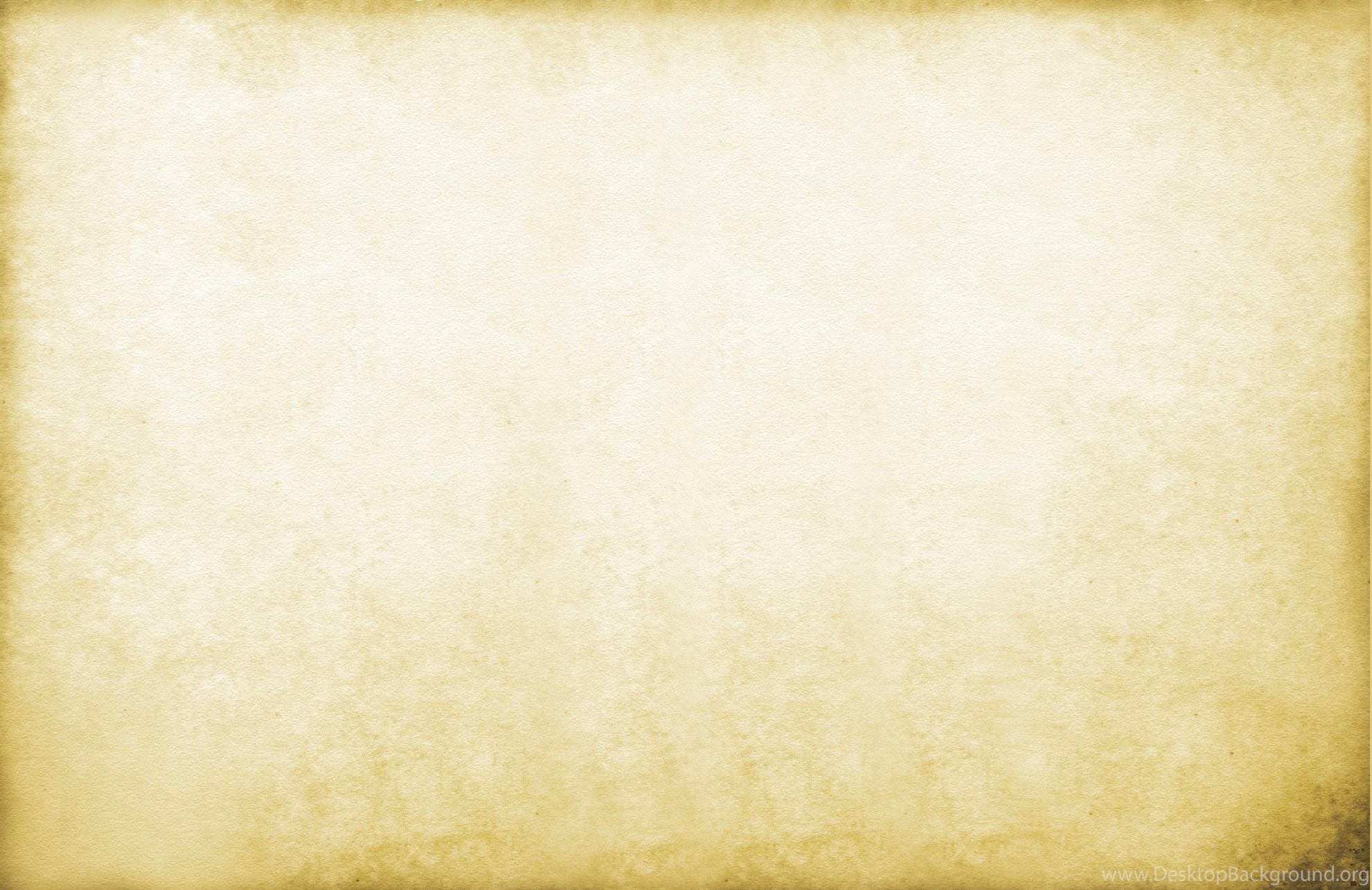 “la estancia parecía Iluminada con la presencia de Dios. . . La salvación ciertamente había llegado a esa casa. Entonces me acompañó hasta la casa. No dormí mucho anoche y me siento desgastada hoy, pero muy agradecida de que penetramos a través de la nube de oscuridad anoche y obtuvimos la victoria.
.
[Speaker Notes: “la estancia parecía Iluminada con la presencia de Dios. . . La salvación ciertamente había llegado a esa casa. Entonces me acompañó hasta la casa. No dormí mucho anoche y me siento desgastada hoy, pero muy agradecida de que penetramos a través de la nube de oscuridad anoche y obtuvimos la victoria”.]
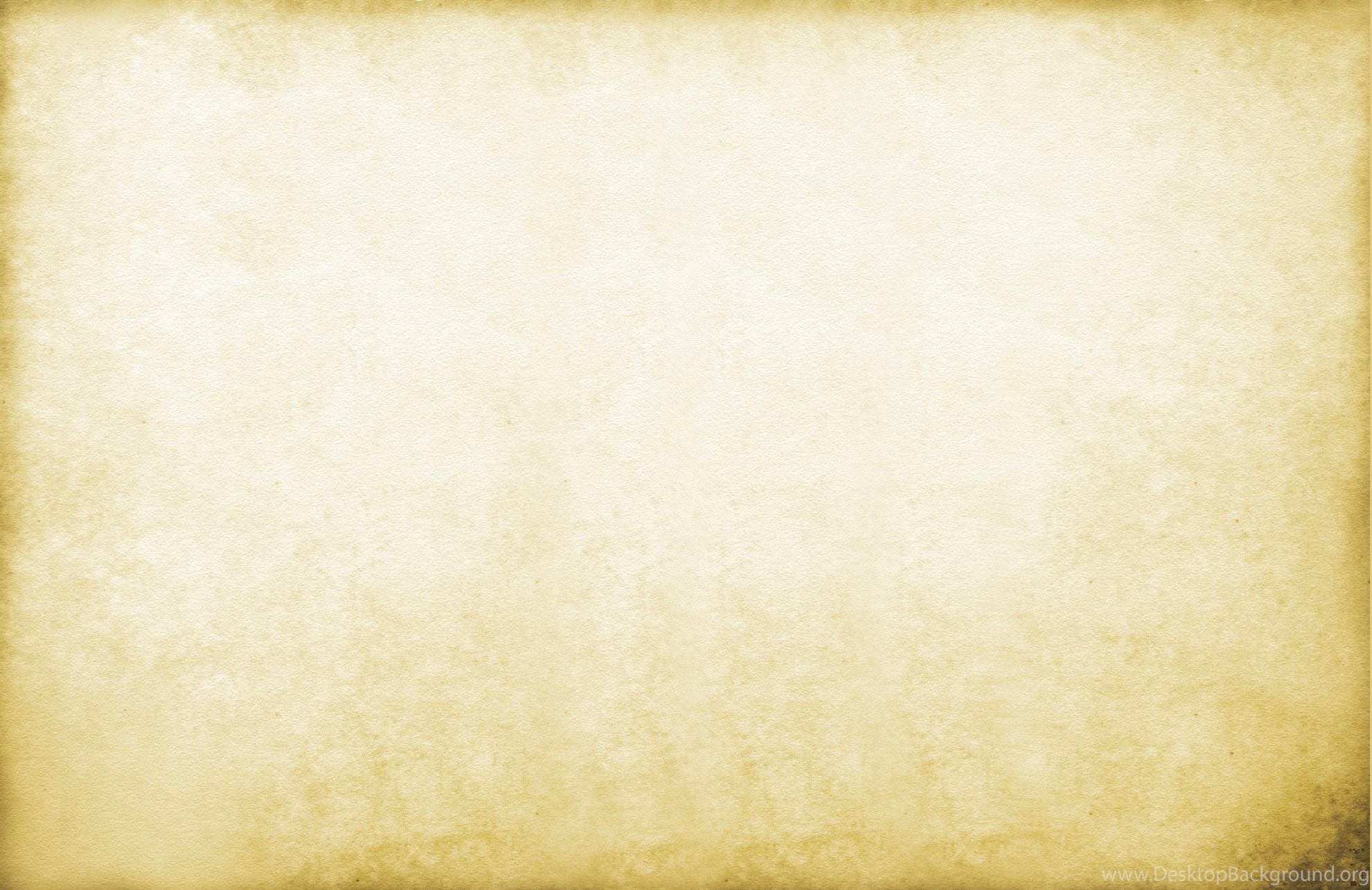 “Estaba determinada a no rendirme en la batalla hasta alcanzar la victoria. Nunca había visto a Edson tan profundamente conmovido y tan sensible a su peligro y debilidad. . .He pasado muchas horas en oración delante de Dios en favor de Edson antes de visitarlo. . .” 
Tuya, con amor, 
Elena 			
			 ~ Manuscript Release, vol 8, 29 

.
[Speaker Notes: “Estaba determinada a no rendirme en la batalla hasta alcanzar la victoria. Nunca había visto a
Edson tan profundamente conmovido y tan sensible a su peligro y debilidad. . .He pasado muchas
horas en oración delante de Dios en favor de Edson antes de visitarlo. . .”
Tuya, con amor, 

 Elena 

~ Manuscript Release , vol. 8, 29]
“Después de haber cumplido fielmente con vuestro deber para vuestros hijos, llevadlos a Dios y  pedidle que os ayude. Decidle que habéis hecho vuestra parte y luego con fe pedid a Dios que haga su parte, lo que no podéis hacer”. 
~ Conducción del Niño, p.  240
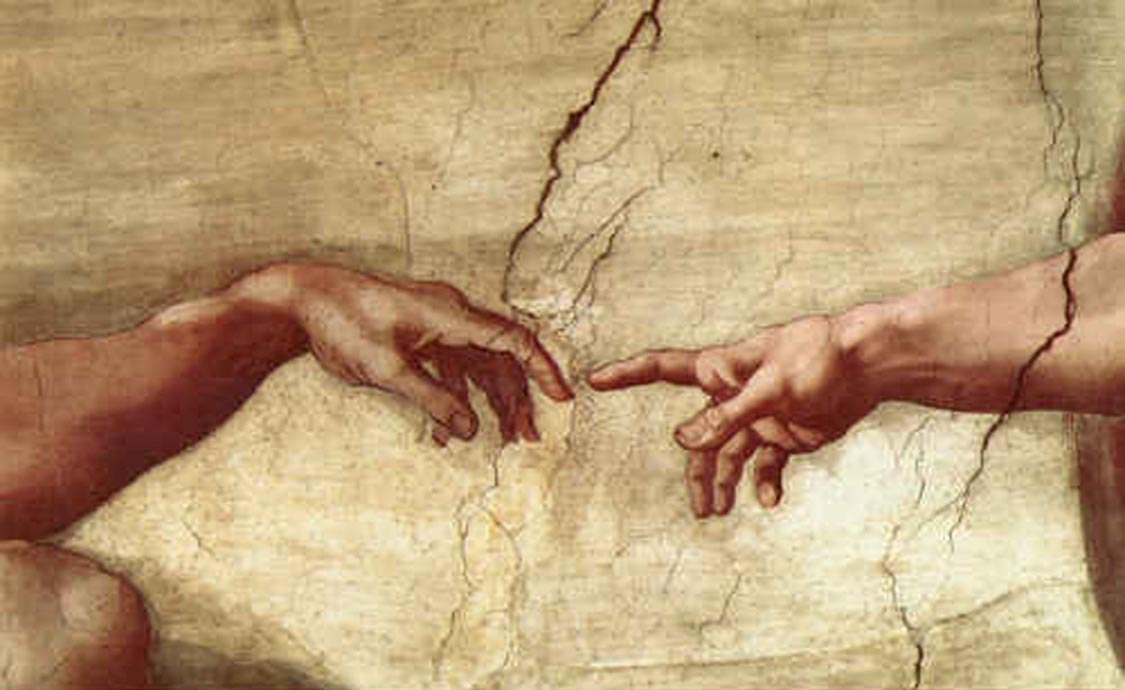 [Speaker Notes: Es Cristo el que quebranta el corazón de nuestros hijos, no nuestra cantaleta, nuestros repetidos 
regaños o sermoneos. 
“Después de haber cumplido fielmente con vuestro deber para vuestros hijos, llevadlos a Dios y
 pedidle que os ayude. Decidle que habéis hecho vuestra parte y luego con fe pedid a Dios que
 haga su parte, lo que no podéis hacer” (Conducción del Niño, p.  240).]
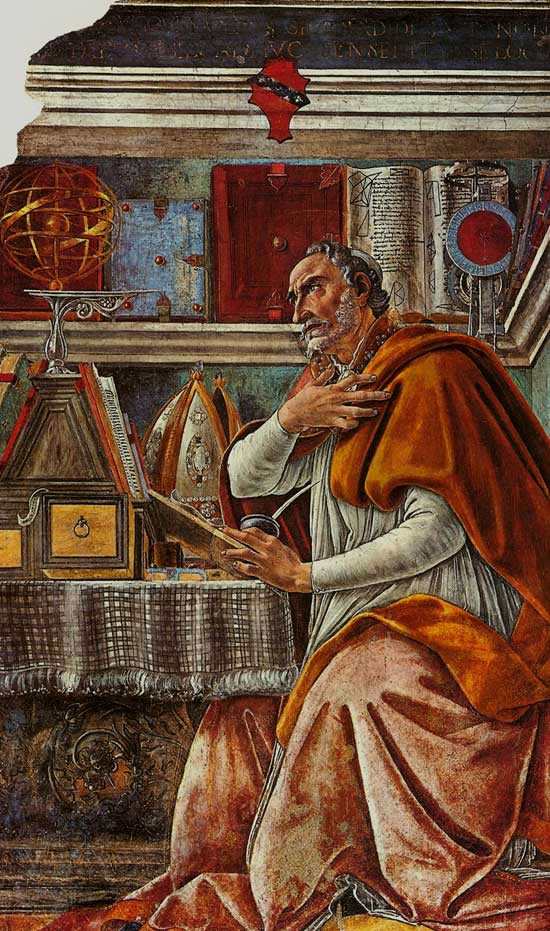 “Se complace con la fe que se fía en su palabra. La madre de Agustín (obispo de Hipona) oró por la conversión de su hijo. No veía evidencia de que Dios estuviera impresionando su corazón, pero no se desanimaba…
[Speaker Notes: “Se complace con la fe que se fía en su palabra. La madre de Agustín (obispo de Hipona) oró por 
la conversión de su hijo. No veía evidencia de que Dios estuviera impresionando su corazón, pero 
no se desanimaba…]
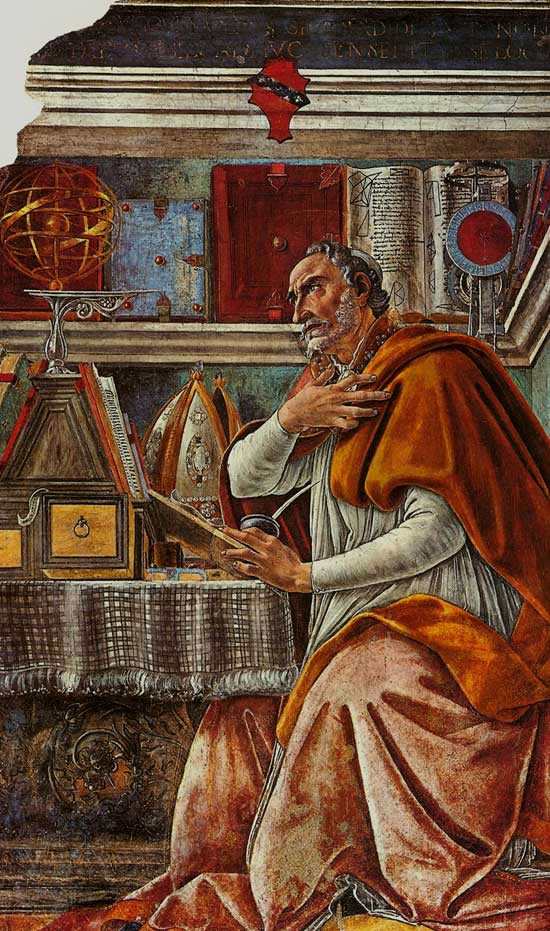 “Colocaba sus dedos sobre los textos bíblicos y presentaba ante Dios las palabras que él mismo había pronunciado, rogando como solo una madre puede hacerlo. Su profunda humillación, su ferviente perseverancia, su fe incansable, prevalecieron y el Señor le concedió el deseo de su corazón. Hoy está igualmente dispuesto a escuchar las peticiones de su pueblo…
[Speaker Notes: “Colocaba sus dedos sobre los textos bíblicos y presentaba ante Dios las palabras que él mismo
había pronunciado, rogando como solo una madre puede hacerlo. Su profunda humillación, su 
ferviente perseverancia, su fe incansable, prevalecieron y el Señor le concedió el deseo de su 
corazón. Hoy está igualmente dispuesto a escuchar las peticiones de su pueblo…]
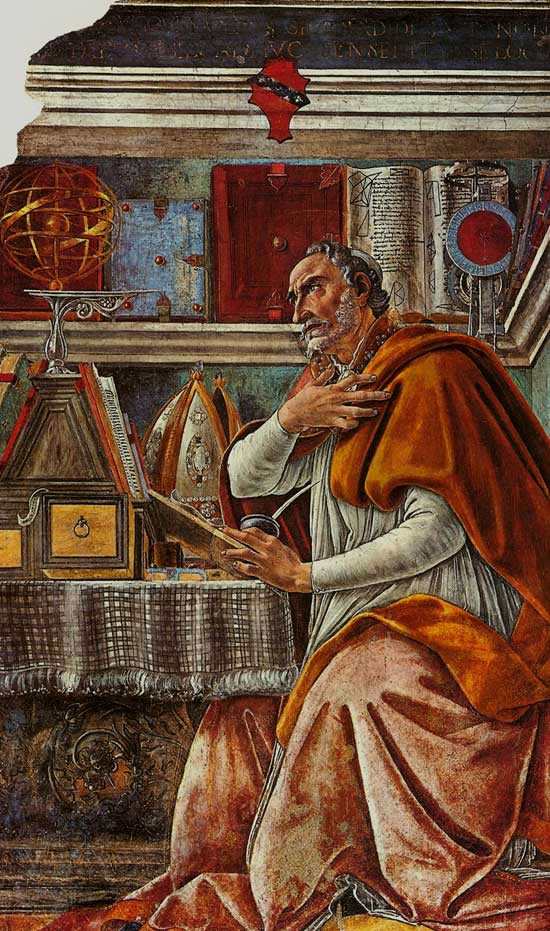 “Su mano ‘no se ha acortado para salvar, ni se ha endurecido su oído para oír’ (Isa. 59:1); y si los padres cristianos lo buscan con esmero, el abastecerá sus labios de argumentos y por amor de su nombre obrará poderosamente en su favor convirtiendo a sus hijos”. 

~ Testimonios para la Iglesia, t. 5, p. 302
[Speaker Notes: “Su mano ‘no se ha acortado para salvar, ni se ha endurecido su oído para oír’ (Isa. 59:1); y si los
padres cristianos lo buscan con esmero, el abastecerá sus labios de argumentos y por amor de su  
nombre obrará poderosamente en su favor convirtiendo a sus hijos”.
(Testimonios para la Iglesia, t. 5, p. 302).]
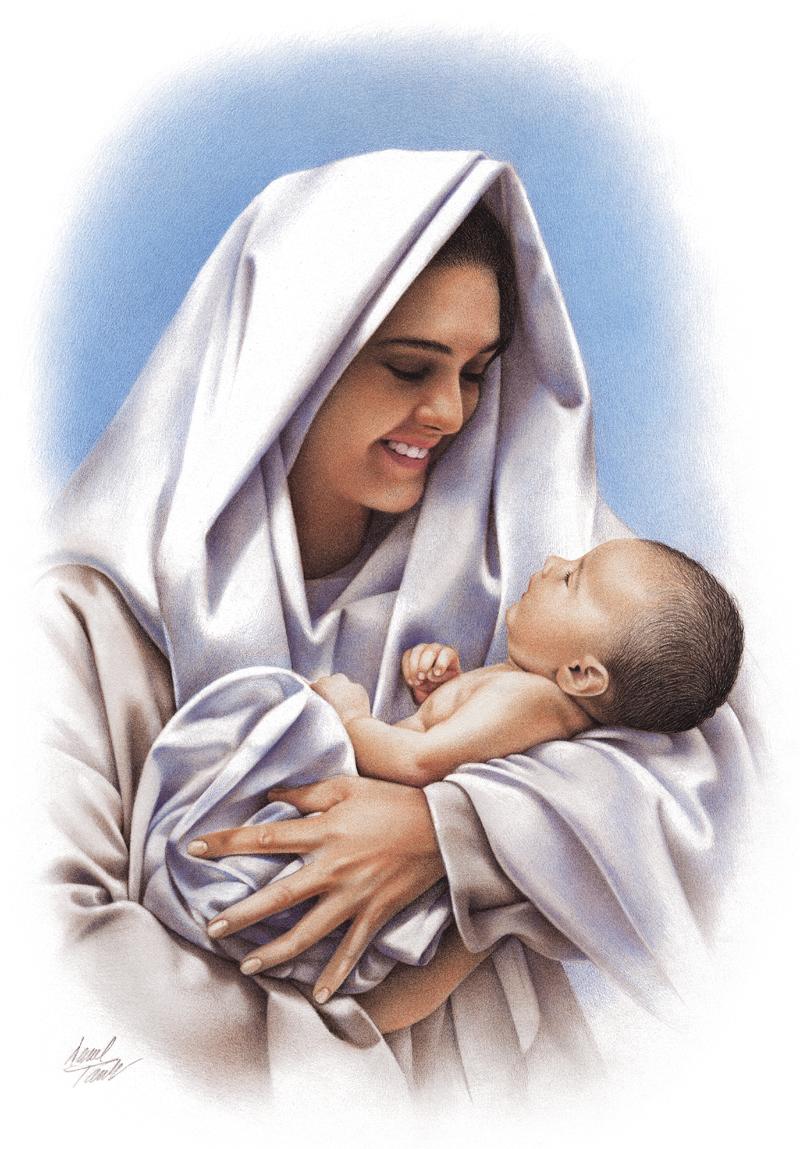 “Vuestro compasivo Redentor os observa con amor y simpatía, listo para oír vuestras oraciones y prestaros la ayuda que necesitáis. Conoce las cargas que pesan sobre el corazón de toda madre y es su mejor amigo en toda emergencia…
[Speaker Notes: “Vuestro compasivo Redentor os observa con amor y simpatía, listo para oír vuestras oraciones y prestaros la ayuda que necesitáis. Conoce las cargas que pesan sobre el corazón de toda madre y es su mejor amigo en toda emergencia…]
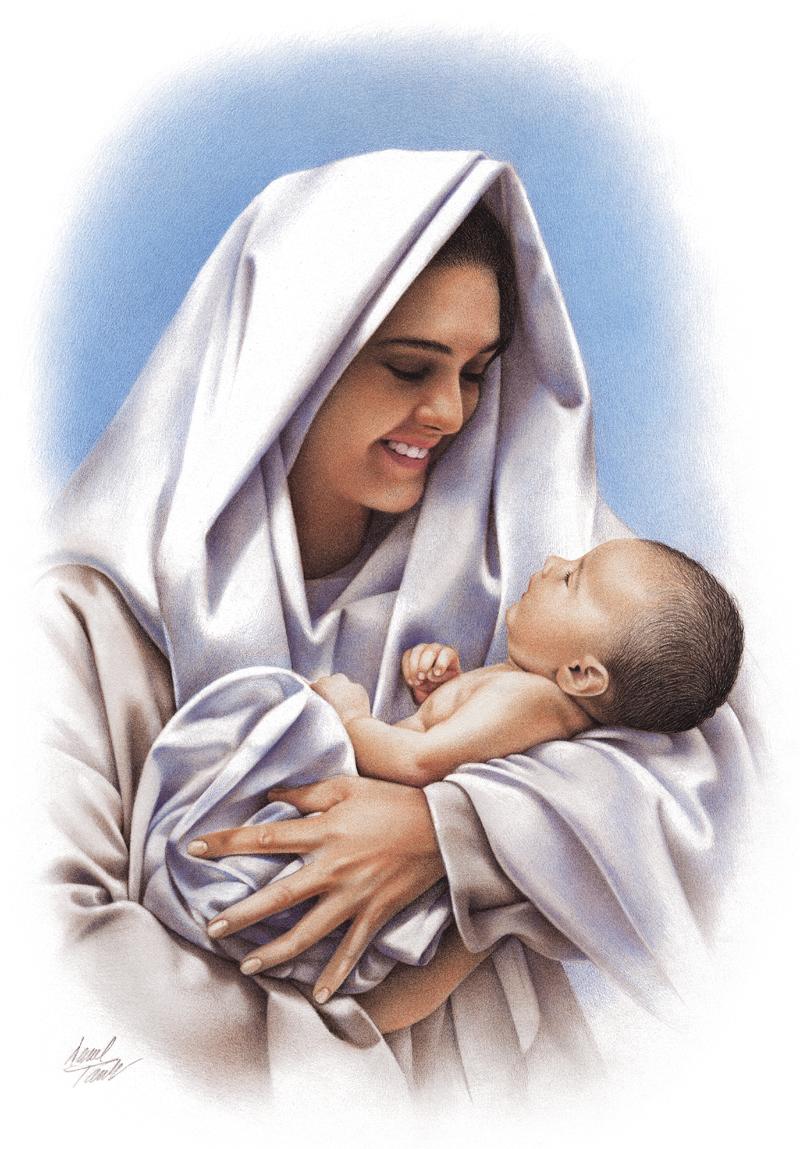 “Sus brazos eternos sostienen a la madre fiel y temerosa de Dios . . .Él simpatiza con toda madre cristiana en sus congojas y ansiedades …’’.
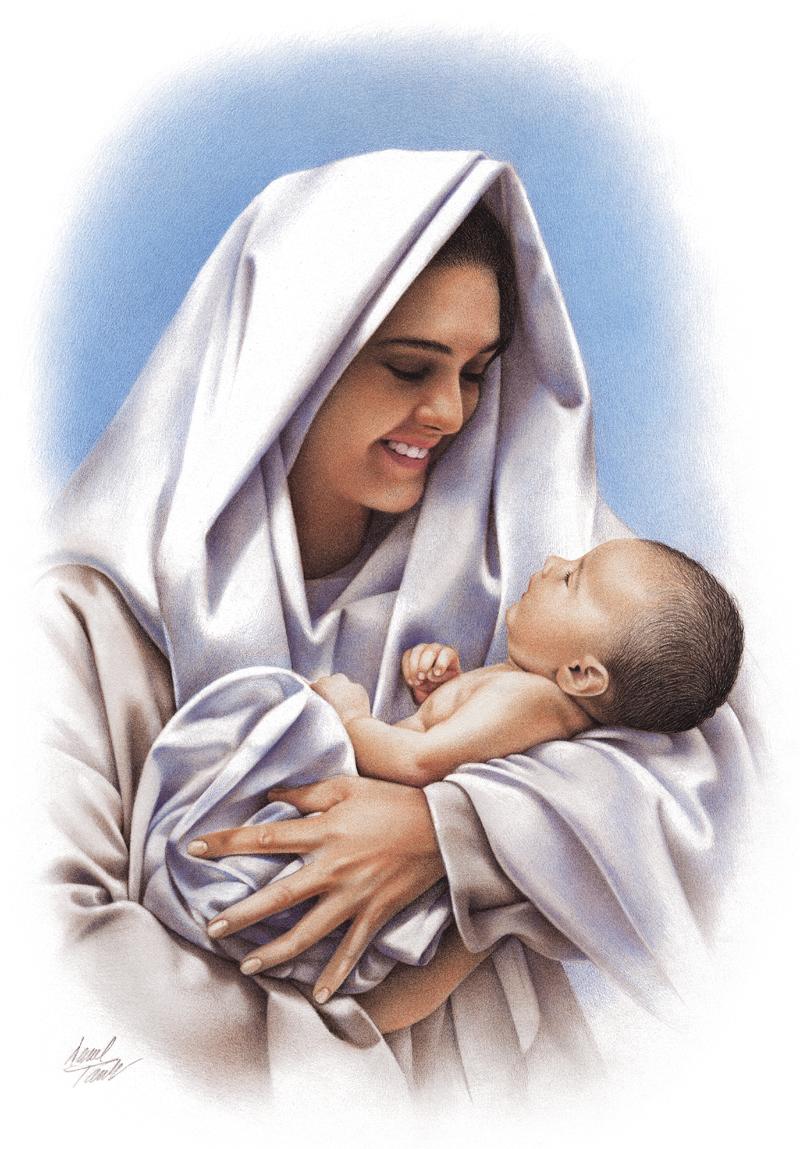 [El Salvador] “es hoy el Mejor amigo de la mujer y está dispuesto a ayudarle en todas las relaciones de la vida”. 
E. G. W. El Hogar Adventista, p. 183).
[Speaker Notes: [El Salvador] “es hoy el Mejor amigo de la mujer y está dispuesto a ayudarle en todas las 
relaciones de la vida” (E.G White, El Hogar Adventista, p. 183).]
“No hay obra que pueda igualarse a la de la madre cristiana. . .¡Cuán a menudo le parecerá su carga más pesada de lo que puede llevar; y cuán precioso será entonces el privilegio de llevarlo todo en oración al Salvador que simpatiza con ella”…
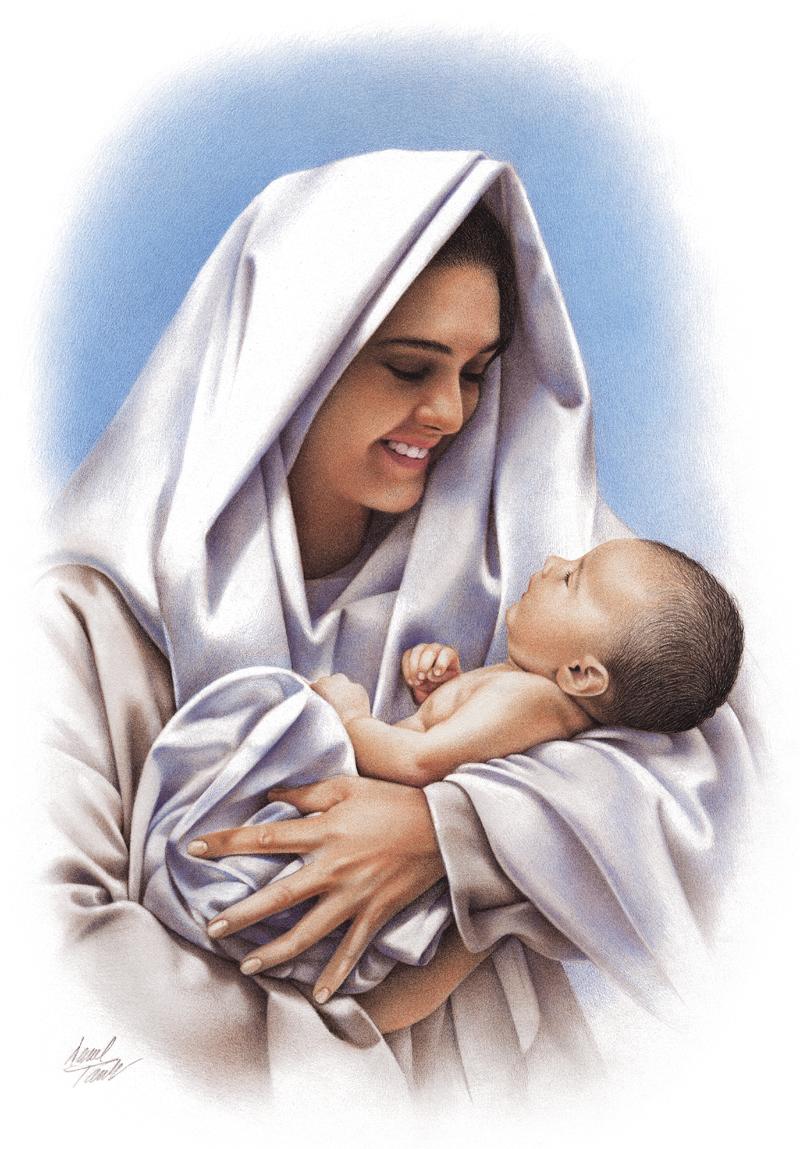 [Speaker Notes: “No hay obra que pueda igualarse a la de la madre cristiana. . .¡Cuán a menudo le parecerá su
carga más pesada de lo que puede llevar; y cuán precioso será entonces el privilegio de llevarlo 
todo en oración al Salvador que simpatiza con ella”…]
“Puede echar su carga a sus pies y hallar en su presencia una fuerza que la sostendrá y le dará aliento, esperanza, valor y sabiduría en las horas más penosas”….
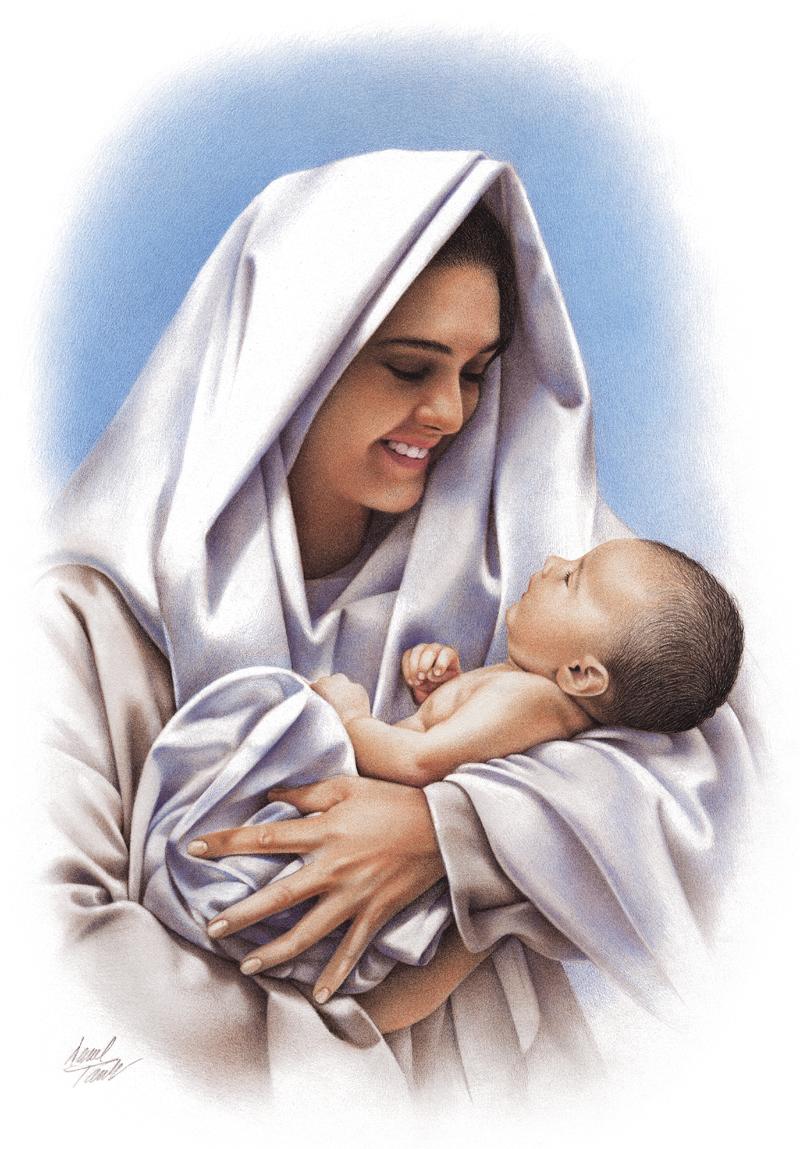 [Speaker Notes: “Puede echar su carga a sus pies y hallar en su presencia una fuerza que la sostendrá y le dará 
aliento, esperanza, valor y sabiduría en las horas más penosas”….]
“¡Cuán dulce es para la madre agobiada saber que tiene un amigo tal en todas sus dificultades! Si las madres fueran a Cristo con más frecuencia y confiaran más plenamente en él, sus cargas serían más ligeras” (El Hogar Adventista, p. 183).
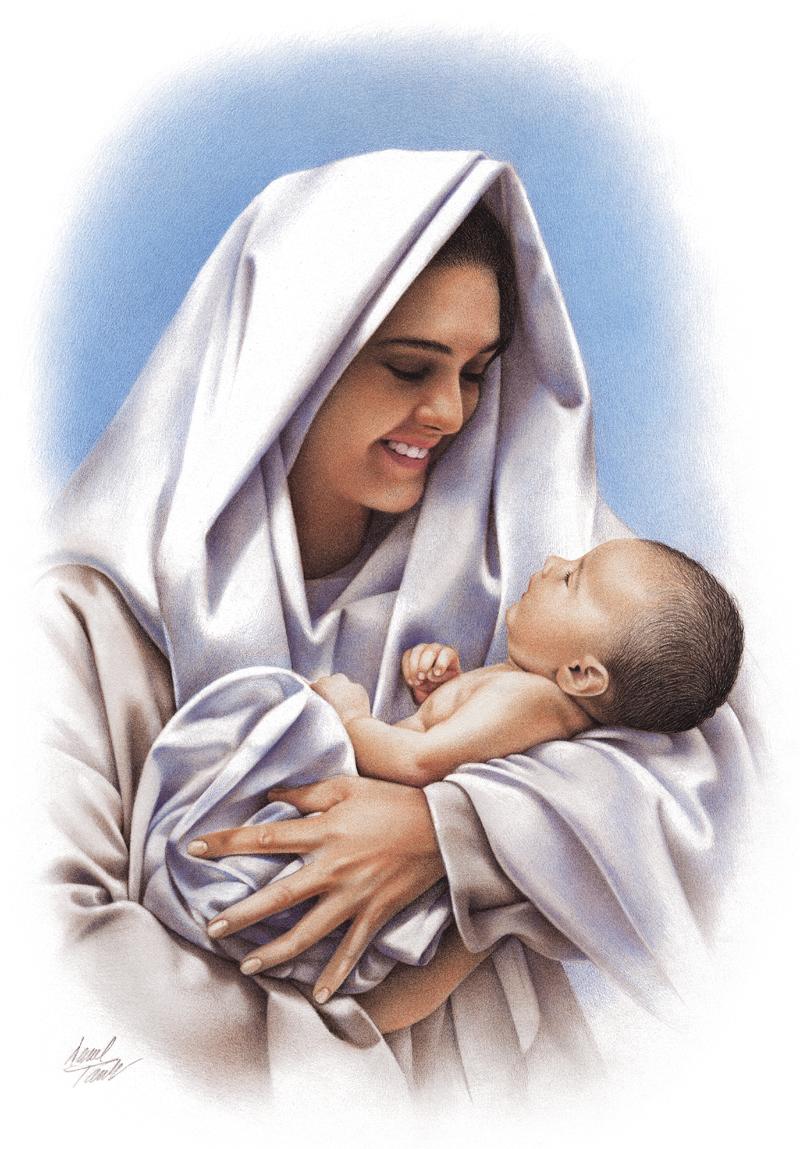 [Speaker Notes: “¡Cuán dulce es para la madre agobiada saber que tiene un amigo tal en todas sus dificultades! Si
las madres fueran a Cristo con más frecuencia y confiaran más plenamente en él, sus cargas 
serían más ligeras” (El Hogar Adventista, p. 183).]
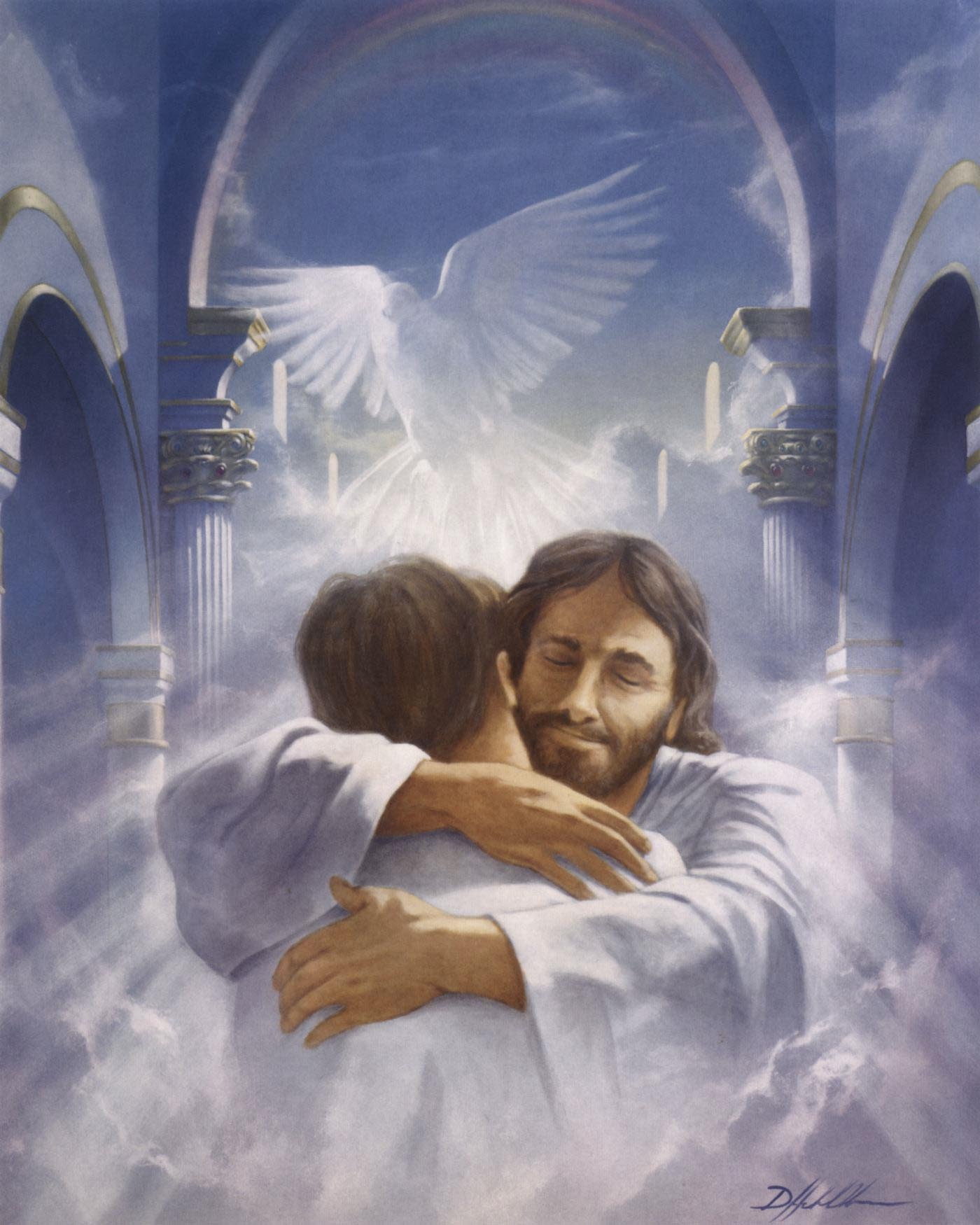 ¿Cuál será la recompense de los padres? “Con gozo inenarrable, los padres ven la corona, el manto, el arpa que son dados a sus hijos. Han terminado los días de espera y de temor. La semilla sembrada con lágrimas y oraciones pudo haber parecido ser sembrada en vano,  pero la cosecha es recogida al fin con gozo. Sus hijos han sido redimidos”. 
Conducción del Niño, p. 539
[Speaker Notes: ¿Cuál será la recompense de los padres? “Con gozo inenarrable, los padres ven la corona, el 
manto, el arpa que son dados a sus hijos. Han terminado los días de espera y de temor. La semilla 
sembrada con lágrimas y oraciones pudo haber parecido ser sembrada en vano,  pero la cosecha 
es recogida al fin con gozo. Sus hijos han sido redimidos” (Conducción del Niño, p. 539).]
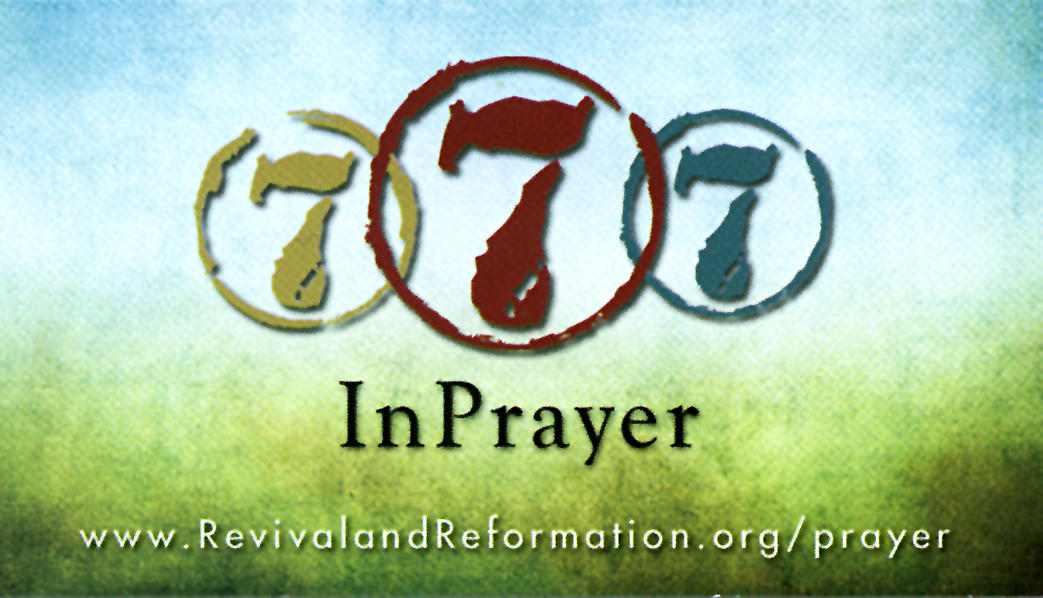 [Speaker Notes: Ese derramamiento especial del Espíritu Santo que todos nosotros necesitamos y que debemos 
tener antes de que Jesús regrese a esta tierra, no va a ocurrir sin oración ¡y mucha de ella! 
Imagina a una cadena mundial de personas orando por el derramamiento del Espíritu Santo. ¡Es 
algo que ya está ocurriendo! ¿Eres parte de ello? ¿Sabías que durante varios años los adventistas 
del séptimo día han estado orando siete días a la semana a las 7:00 AM y a las 7:00 PM en todo el 
mundo? En donde quiera que te encuentres, independientemente de qué estés haciendo, ¡te invito 
a unirnos a todos los demás!]
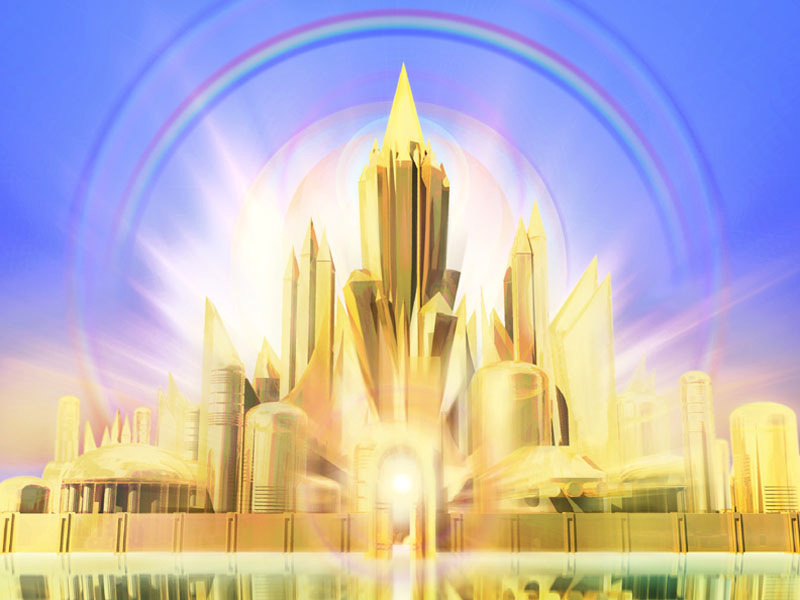 Christian Experience and Teachings
of EGW, 235
[Speaker Notes: Y cuando Cristo haya ganado la batalla en nuestro corazón, en el corazón de nuestros hijos, en el 
corazón de nuestros vecinos, ¿qué ocurrirá entonces? Cuando hayamos elevado nuestra última 
oración, derramado nuestra última lágrima, ¿qué habrá de ocurrir entonces? 
 “Hay hogares para los peregrinos de esta tierra. Hay mantos para los justos, juntamente con 
coronas de gloria y palmas de victoria. Todo lo que nos ha llenado de perplejidad se aclarará en el 
mundo venidero según la providencia de Dios. Las cosas difíciles de comprender  encontrarán 
entonces explicación. Los misterios de la gracia nos serán revelados. Allí donde nuestra mente 
infinita encontraba solamente confusión y promesas rotas, podremos ver la más perfecta y bella 
armonía. Podremos ver entonces que el infinito amor ordenó las experiencias que parecían las 
más penosas. Al reconocer el tierno cuidado de Aquel que hace que todas las cosas trabajen en 
favor de nuestro bien, nos regocijaremos con gozo indescriptible y lleno de gloria” (Christian 
Experience and Teachings of EGW (Experiencia y enseñanzas cristianas de EGW, p. 235.1).
 
Que todos nosotros oremos mucho más, tanto como individuos, como por familias y como familia 
de la iglesia. Al entrar en relación de  compañerismo con Dios a través de la oración, podremos 
conocerlo y confiar en él en forma más profunda, a fin de vernos fortalecidos para cualquier 
desafío que se nos presente. ¡Que Dios te bendiga!]